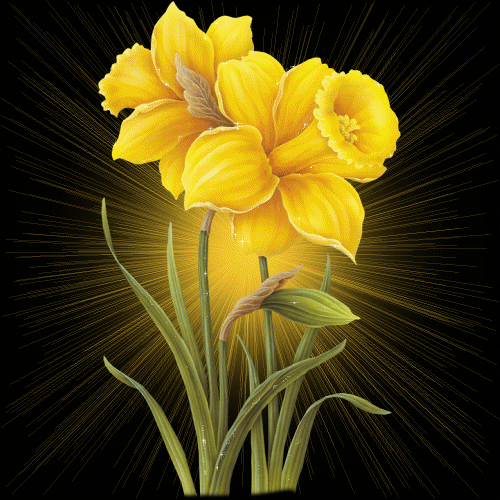 স্বাগতম
সুপ্তি মৈত্র
 প্রভাষক(উচ্চতর গণিত)
শহীদ জননী মহিলা মহাবিদ্যালয়
নাজ়িরপুর,পিরোজপুর।
Z
E
D
P
F
k
Y
O
j
C
i
A
B
X
ত্রিমাত্রিক  স্থানাংক
পাঠ পরিচিতি
শ্রেণিঃ একাদশ (বিজ্ঞান)
বিষয়ঃ উচ্চতর গণিত (প্রথম পত্র)
অধ্যায়ঃদ্বিতীয়
বিষয়বস্তুঃ ভেক্টর
সময়ঃ ৫০ মিনিট     তারিখঃ ২0/9/২০20
শিখন ফল
ভেক্টর সংক্রান্ত গানিতিক সমস্যার সমাধান করতে পারবে।
অবস্থান ভেক্টর করতে পারবে নির্ণয়।
ত্রিমাত্রিক জগতে ক্টরেভের অংশক নির্ণয় করতে পারবে।
ভেক্টরের  স্কেলারওভেক্টর গুণন ব্যাখ্যা ওপ্রয়োগ করতে পারবে।
পূর্বজ্ঞান  যাচাই
সদিক রাশি বা ভেক্টর রাশি  কাকে বলে ?
ভেক্টরের  প্রতিক কি ?
ধারক রেখা,সমতা, ভেক্টরের মান, বিপরীত  ভেক্টর, একক  ভেক্টর  কাকে বলে ।
A
B
B
O
A
a
B
C
A+
a+b
b
b
a
O
A
তাহলে আমাদের আজকের পাঠের বিষয় হলোঃ
ভেক্টর
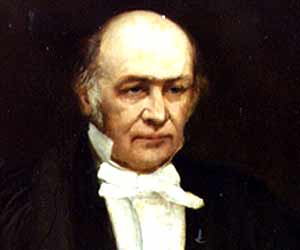 আইরিশ গণিতবিদ উইলিয়াম রোয়ান হ্যামিলটন ১৮৪৩ সালে ভেক্টর প্রবর্তন  করেন
দুইটি  প্রদত্ত বিন্দুগামী সরলরেখার ভেক্টর সমীকরন নির্ণয় কর
B
t (b-a)
b-a
A
P
b
r
a
O
OP=OA+Ap বা r=a+t(b-a)
B
D
b
O
A
a
একটি ভেক্টরের ওপর অপর একটি ভেক্টরের লম্ব অভিক্ষেপ  নির্ণয়ঃ
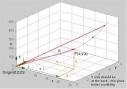 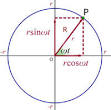 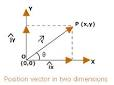 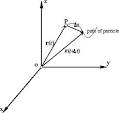 গণিতে ভেক্টর এর ব্যাবহার |
দৈনন্দিন জীবনে ভেক্টরের ব্যবহার
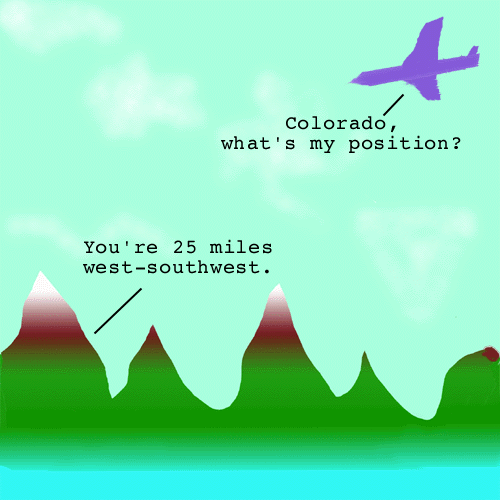 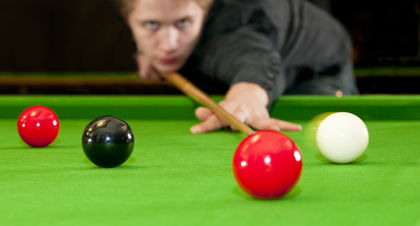 নিচের ছবি গুলো দেখ এবং কিসের ছবি বল।
n
B
C
n^
b
b
h
θ
a
A
a
O
ভেক্টরের যোগ  এবং স্কেলার  গুণিতক  সম্পর্কিত  মৌলিক সূত্রঃ

a+b=b+a [ভেক্টর যোগের বিনিময় সূত্র]    

a+(b+c)=(a+b)=(a+b)+c[সহযোজন]

a+0=0+a=a  [যোগের অভেদ সুত্র]

a+(-a)=(-a)+a  [যোগের বিপরিত সূত্র]

ma= am [স্কেলার গুণনের বিনিময় সূত্র]

m(na)=(mn)a [গুণনের সহযোজন সূত্র]

(m+n)a=ma+na

m(a+b)=ma=mb
ভেক্টরের ভেক্টর ও স্কেলার গুণনের সূত্রঃ
A.B=ABCosθ
AXB=n^AB Sinθ
সমস্যাঃ১ |   aএর মান কত হলে ai^-2j^+k^এবং 3ai^-aj^-4k^ পরস্পর লম্ব হবে|
সমাধান  :
        মনে করি,P=ai^-2j^+k ^এবং      Q=4ai^-aj^-4k^ এই ভেক্টর দুইটি লম্ব হবে যদি P.Q= O হয়|
 অর্থাৎ
(ai^-2j^+k^).(2ai^-aj^-4k^)=O 
  বা, 2a২+2a-4=O   বa, a২+a-2=O   
বা (a+2) (a-1)=O  অতএব, a= -2
একক কাজ
B=5i^+4j^-k^হলে b এর মান নির্ণয় কর |
A  ও B বিন্দুর অবস্থান ভেক্টর  যথাক্রমে( 3-2,1) ও (-2,6,3) হলে  AB  ও |AB| নির্ণয় কর|
a=3i^+4j^-2kও b=i^-j^+3k^ হলে,ভেক্টর দুইটির  অন্তর্ভুক্ত কোণ নির্ণয়  কর|
দলীয় কাজ
দলঃ
Aও B বিন্দুর অবস্থান ভেক্টর যথাক্রমে (5,-2,1) ও (2,4,-7) হলে AB ও |AB| নির্নয় কর|


ABC ত্রিভুজের  BC,CA ও AB বাহুর মধ্যবিন্দু যথাক্রমেD,E,F হলে প্রমান কর যে, AD+BE+CF=0
দলঃ
মূল্যায়ন
তিনটি ভেক্টর সমতলীয় হওয়ার শর্ত কী?
a.(b×c) কি গুণন নামে পরিচিত?
বা
বাড়ীর কাজ
অর্পিত কাজ
a=2i+j-2k  ভেক্টর বরাবর  b=5i-3j+2k ভেক্টরের উপাংশ নির্ণয় কর|
a=2i-3j+k,b=-i+2j-k |হলে, b ভেক্টরের অভিক্ষেপ  নির্নয় কর
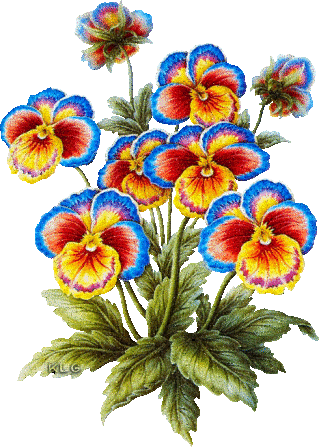 ধন্যবাদ